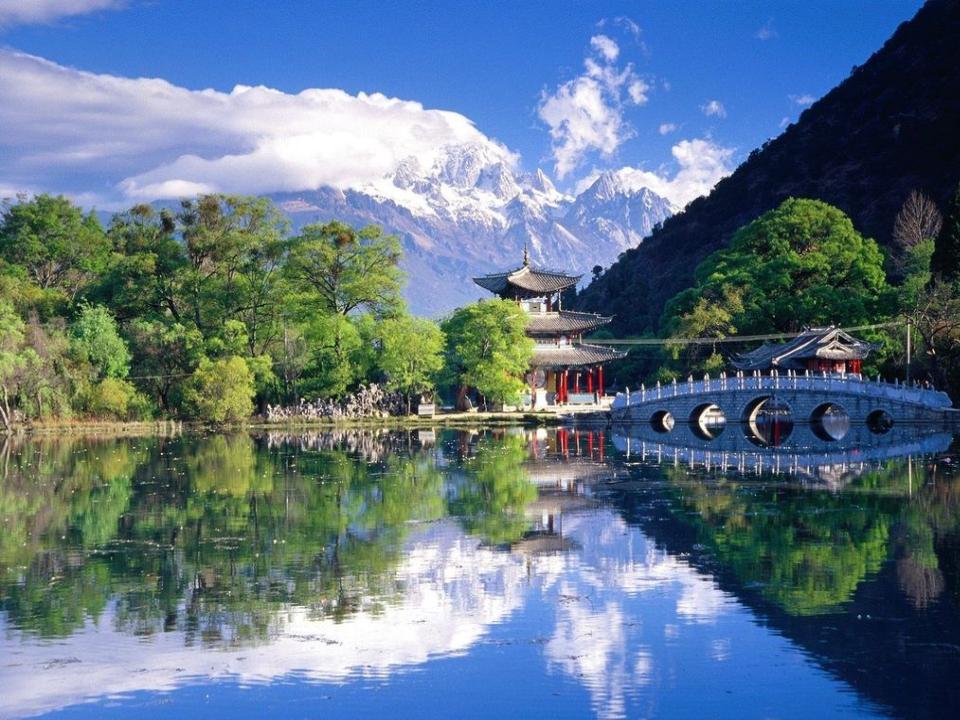 «Разве здоровье не чудо?»

 (А. Чехов)
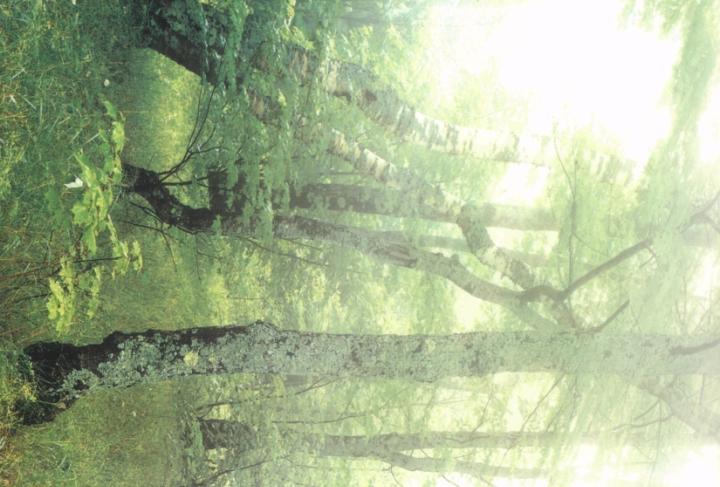 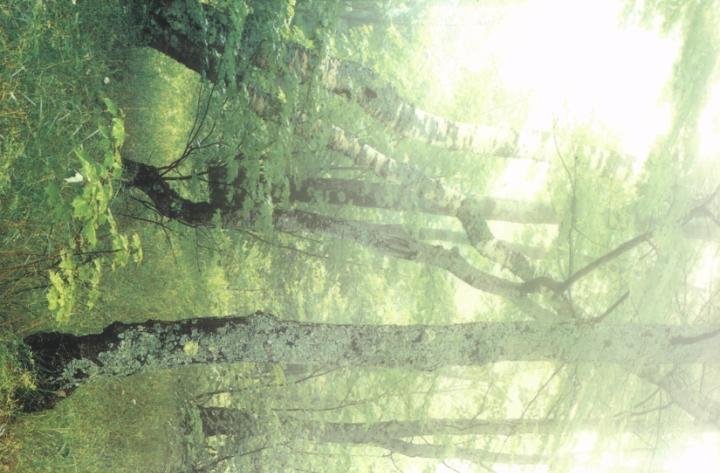 «Всё в твоих руках»
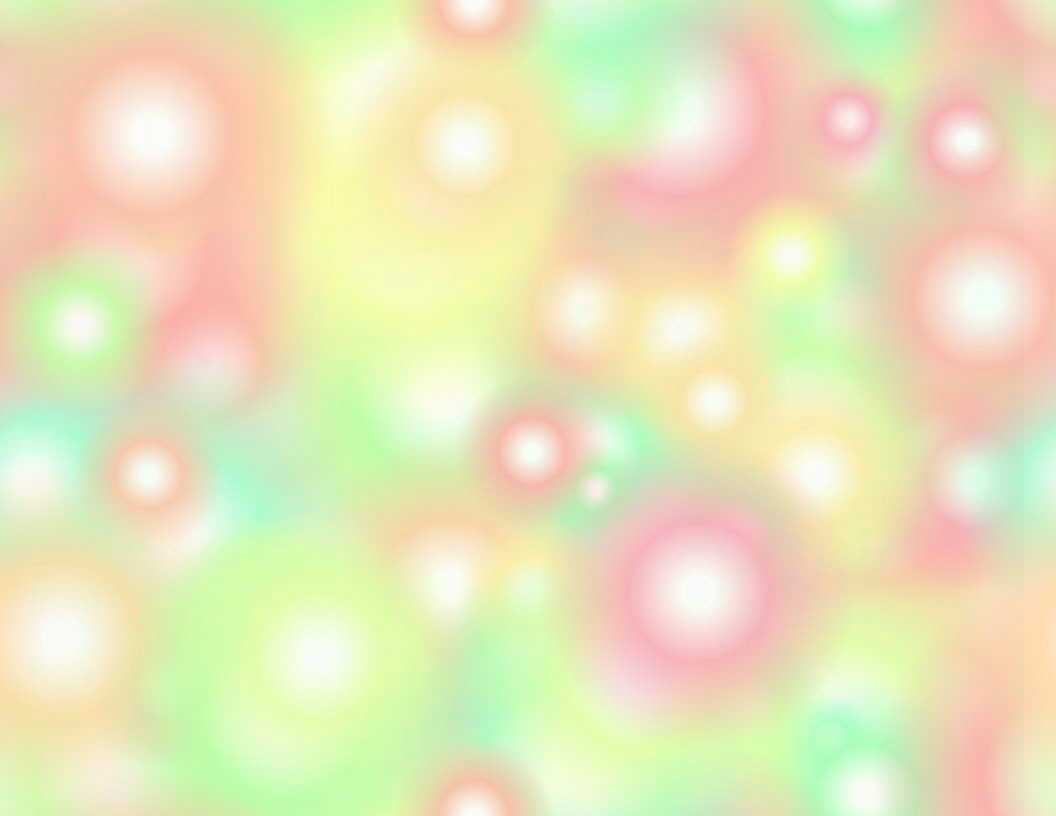 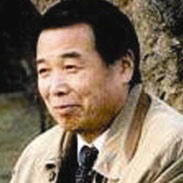 Пак Чже Ву
ЮЖНО-КОРЕЙСКИЙ ПРОФЕССОР
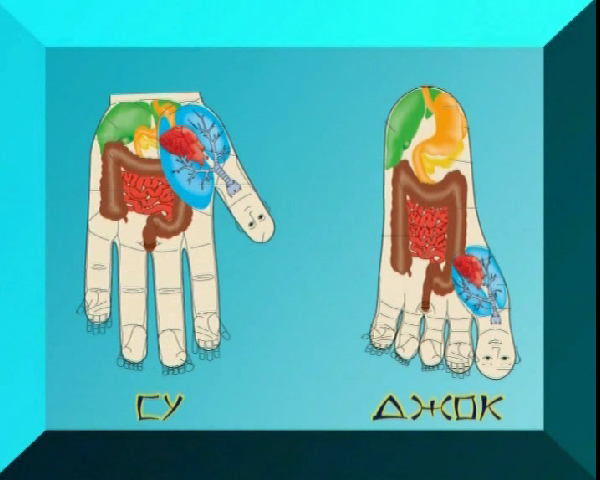 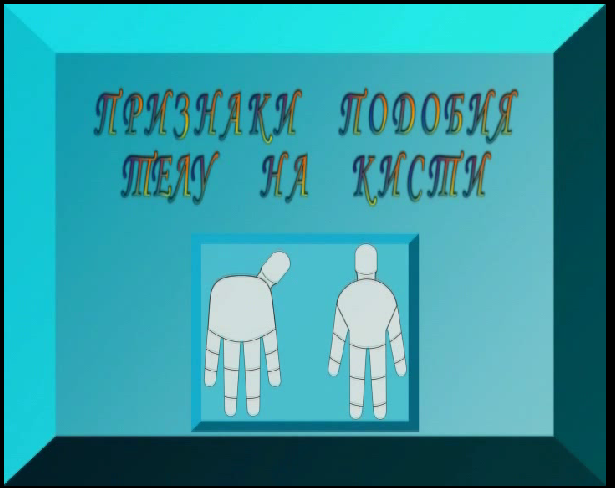 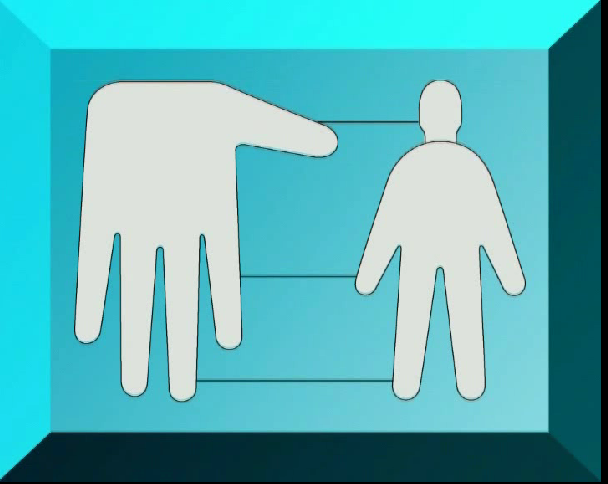 ПОДОБИЕ  ПО КОЛИЧЕСТВУ ВЫСТУПАЮЩИХ ЧАСТЕЙ
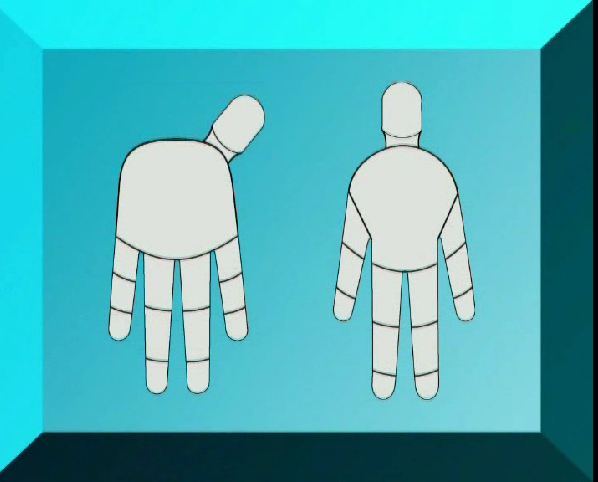 ПОДОБИЕ ПО УРОВНЮ РАСПОЛОЖЕНИЯ ВЫСТУПАЮЩИХ ЧАСТЕЙ
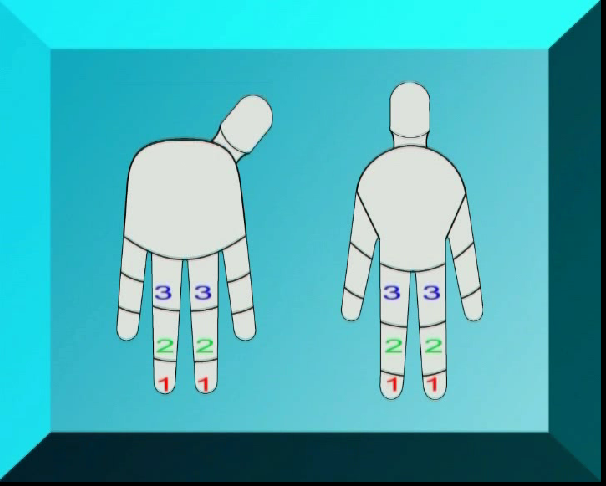 ПОДОБИЕ ПО КОЛИЧЕСТВУ СЕГМЕНТОВ У ВЫСТУПАЮЩИХ ЧАСТЕЙ
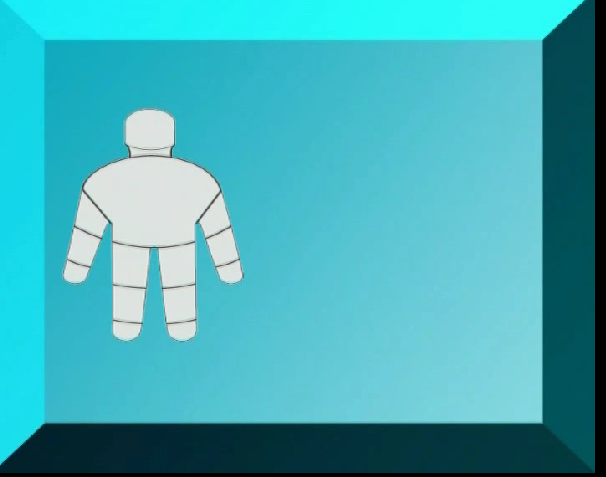 ПОДОБИЕ ПО ПРОПОРЦИЯМ РАЗМЕРОВ ВЫСТУПАЮЩИХ ЧАСТЕЙ
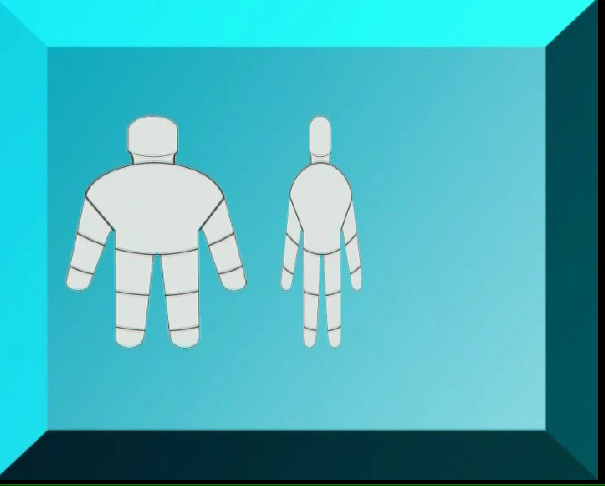 ПОДОБИЕ ПО ПРОПОРЦИЯМ РАЗМЕРОВ ВЫСТУПАЮЩИХ ЧАСТЕЙ
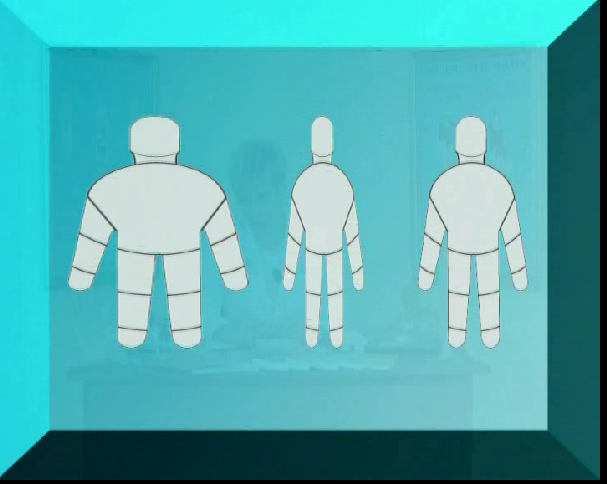 ПОДОБИЕ ПО ПРОПОРЦИЯМ РАЗМЕРОВ ВЫСТУПАЮЩИХ ЧАСТЕЙ
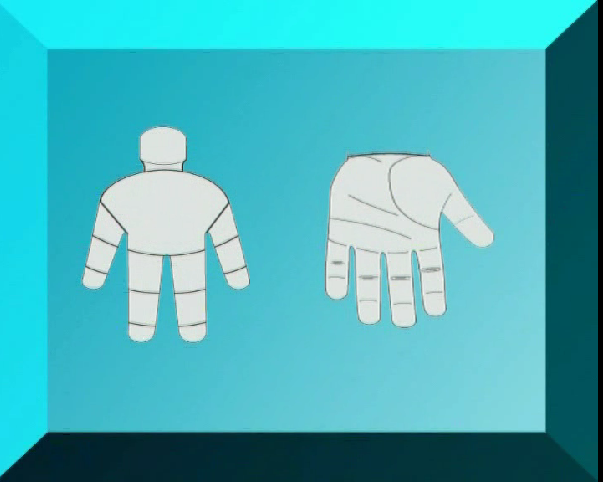 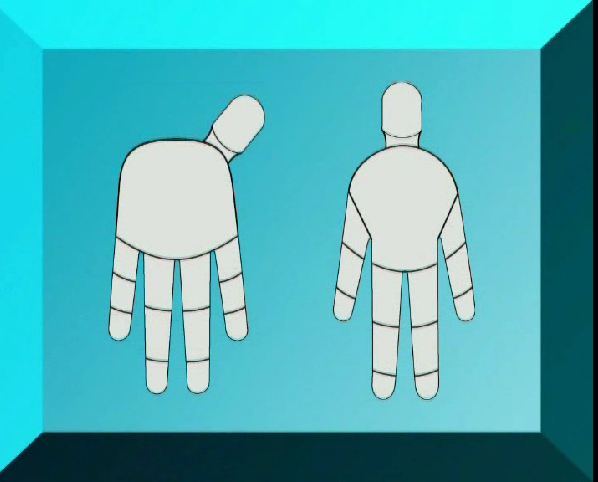 ПОДОБИЕ ПО ЗНАЧИМОСТИ ВЫСТУПАЮЩИХ ЧАСТЕЙ
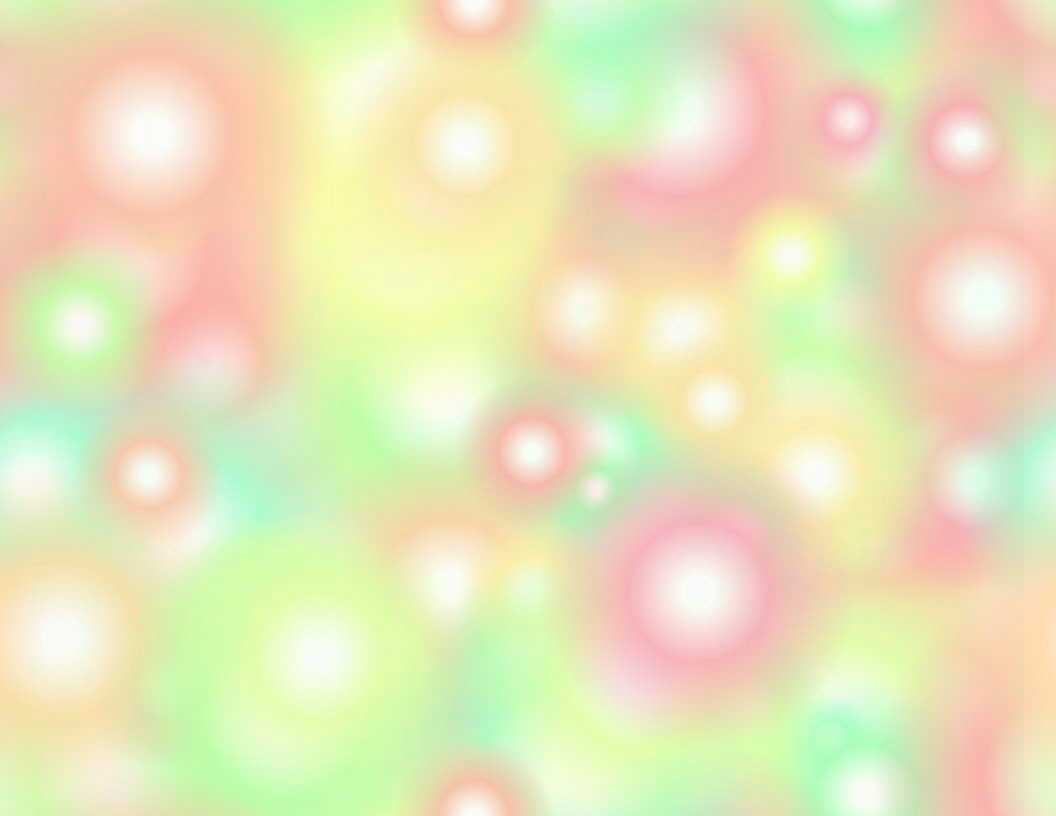 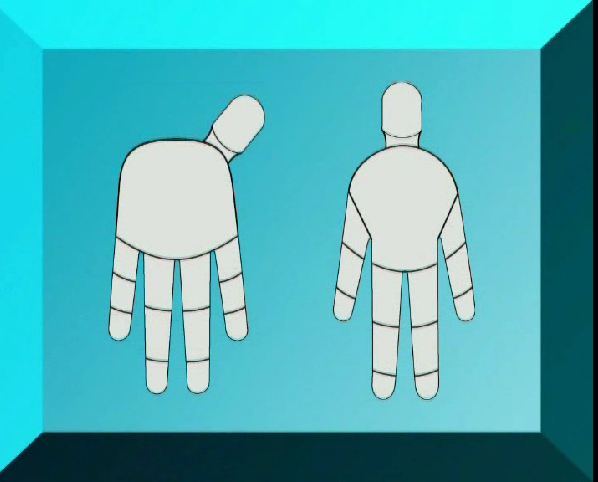 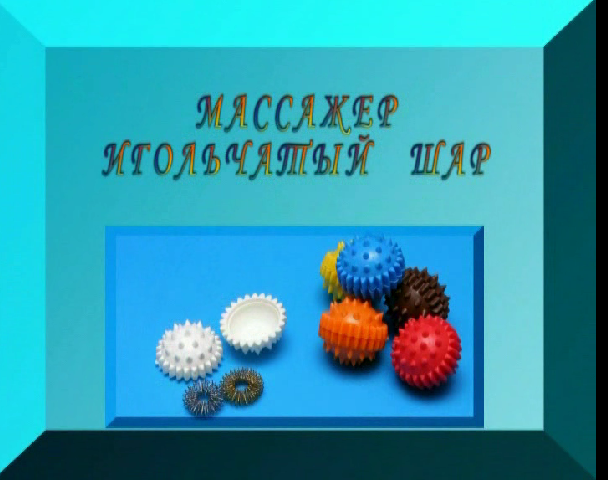 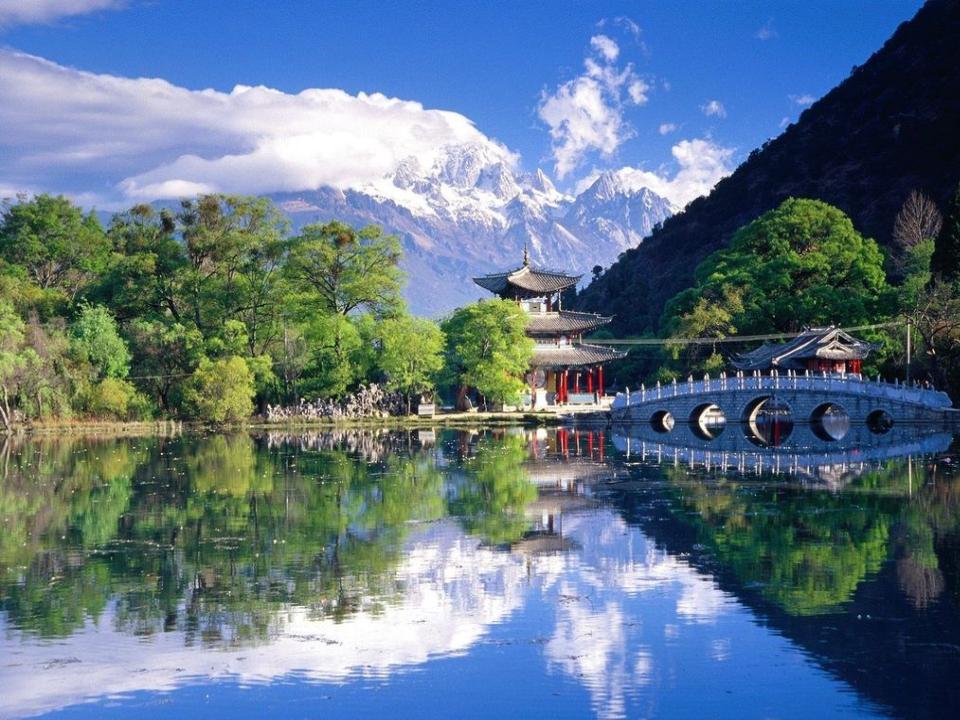 «Разве здоровье не чудо?»

 (А. Чехов)